Chapter Two
MATRICES
Def: - A matrix in Matlab is similar to defining a vector commas or spaces are used to  separate elements in a row and semi colons are used to separate individual rows.
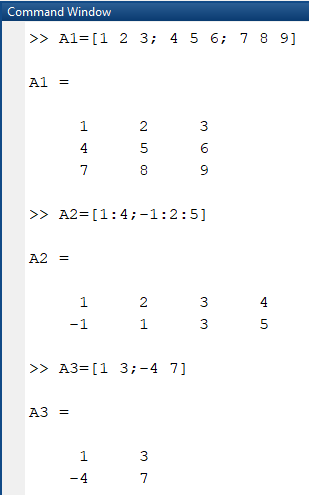 Transpose of matrix interchange rows with the corresponding column
10
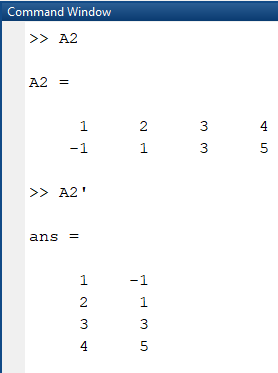 To find the dimension of matrix use command size(A) where A is matrix
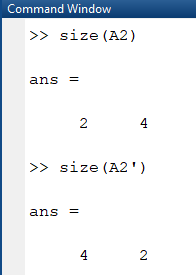 10
Special Matrices
E=[	]
% empty 0-by-0 matrix
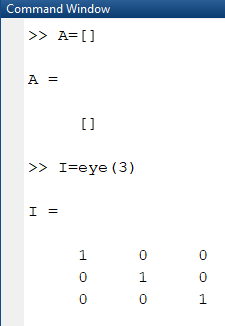 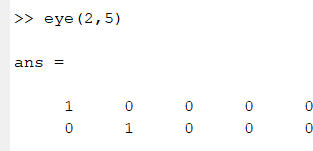 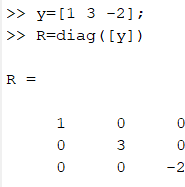 10
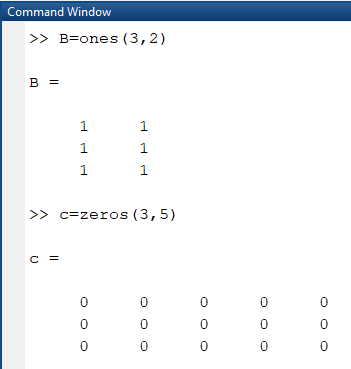 To find determinant of matrix use command det(A) where A is matrix
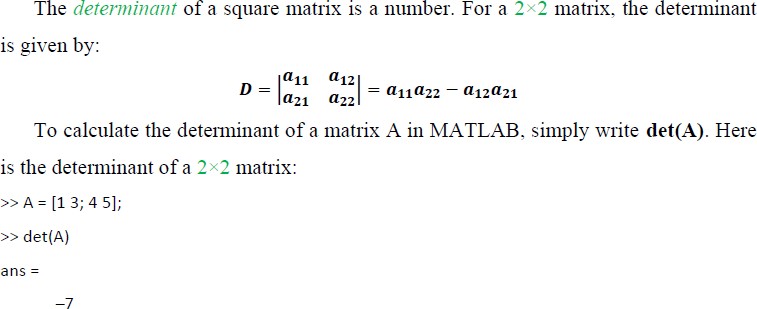 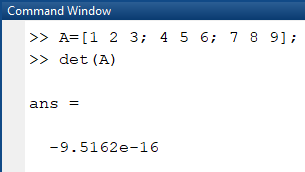 10
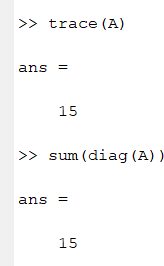 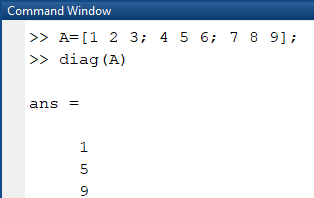 Diag(A,k)
If 𝑘 = 0 that mean the diagonal of matrix
If 𝑘 > 0 that mean the upper diagonal of matrix  If 𝑘 < 0 that mean the lawer diagonal of matrix
10
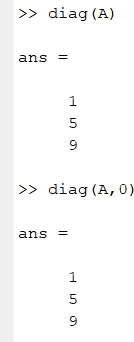 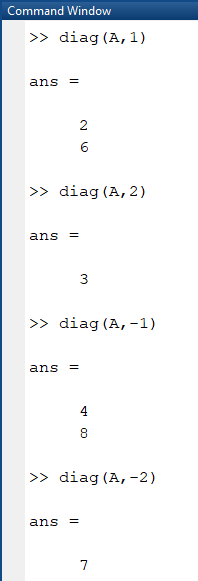 10
Example: -
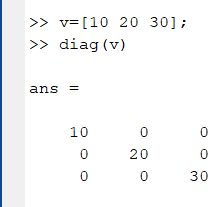 To find rank use command rank(A) where A is matrix
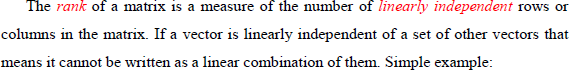 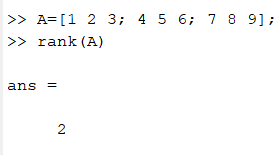 To find the value of location of matrix you can do the following
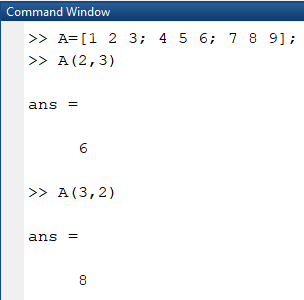 10
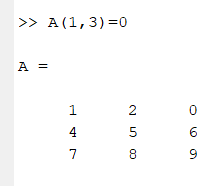 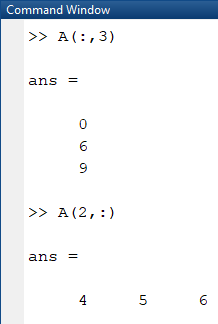 To find loawer and upper triangler of matrix
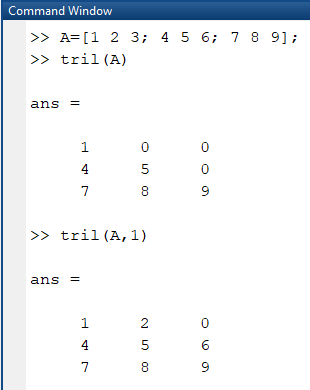 10
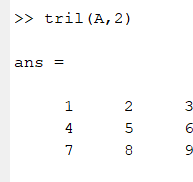 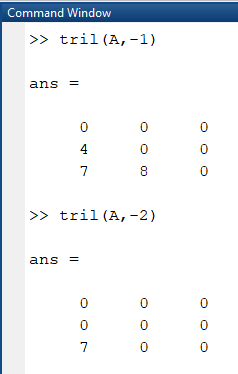 10
Variable
they may not start with anumeral
matlab in case sensitive 𝑨 and 𝒂 are different variable
we can not user the words such as for , if , switch, else , if ,…


Mathematical matlab command
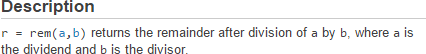 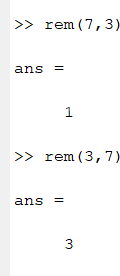 3+3+1 here 1 is reminder
0+3 here 3 is reminder
10
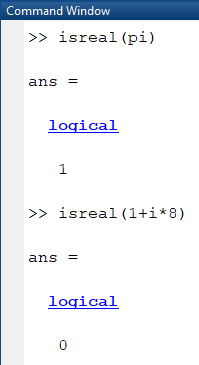 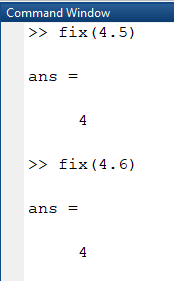 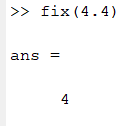 10
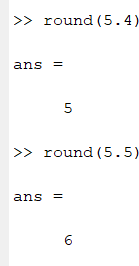 To find maximum or minimum or summation use the following commands
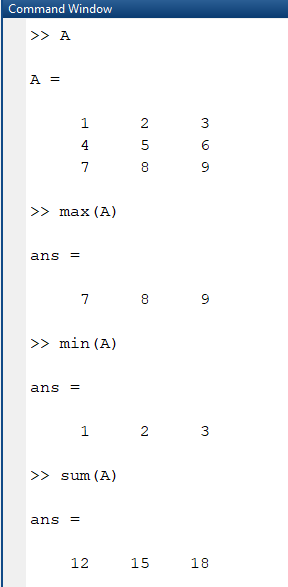 10
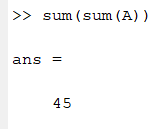 flip
flip(A) returns array B the same size as A, but with the order of the elements  reversed ,If A is a matrix, then flip(A) reverses the elements in each column.
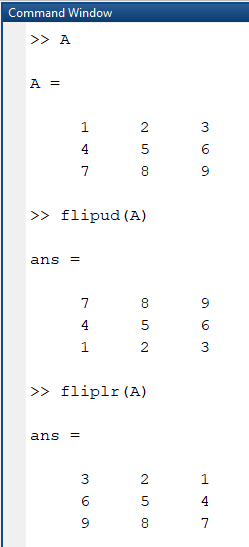 10
rot90
rot90(A) rotates array A counterclockwise by 90 degrees. For multidimensional arrays,  rot90 rotates in the plane formed by the first and second dimensions.
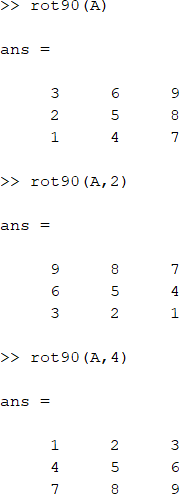 Sort of matrix
sort(A, direction) sorts the elements of A in ascending order
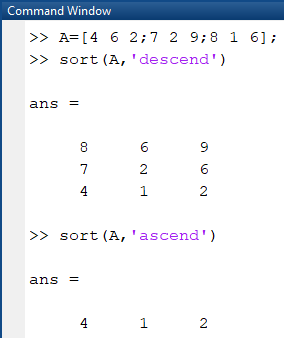 10
Command (Find(x))
find(X) returns a vector containing the linear indices of each nonzero element in  array X.
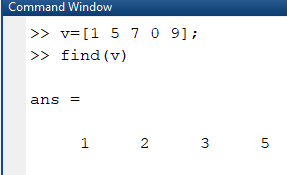 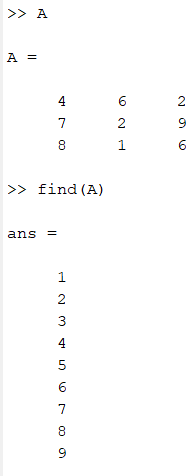 10
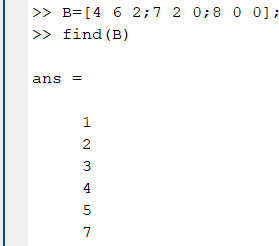 Command ( all(A) )
all(A) tests along the first array dimension of A whose size does not equal 1, and  determines if the elements are all nonzero or logical 1 (true). In practice, allis a  natural extension of the logical AND operator.
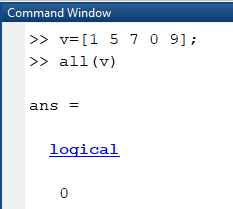 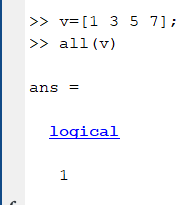 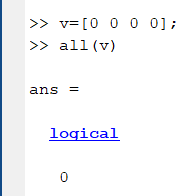 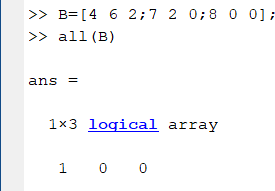 10
Command ( any(A) )
any(A) tests along the first array dimension of A whose size does not equal 1, and  determines if any element is a nonzero number or logical 1 (true). In practice, any is  a natural extension of the logical OR operator
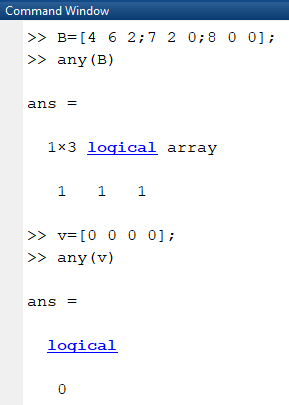 10
Command (mean “Average or mean value of array”)


mean(A) returns the mean of the elements of A along the first array dimension  whose size does not equal 1.
If A is a vector, then mean(A) returns the mean of the elements.
If A is a matrix, then mean(A) returns a row vector containing the mean of each  column.
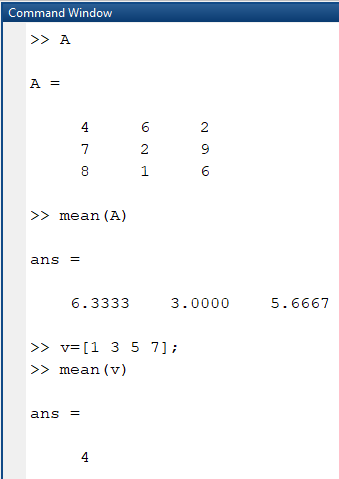 10
Command (factorial)
factorial(n) returns the product of all positive integers less than or equal to n,  where n is a nonnegative integer value. If n is an array, then f contains the factorial of  each value of n. The data type and size of f is the same as that of n.
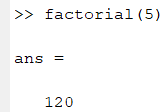 Command (Dot product)
dot(A,B) returns the scalar dot product of A and B.
If A and B are vectors, then they must have the same length.
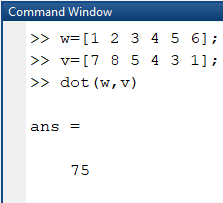 Command (Cross product)
cross(A,B) returns the cross product of A and B. must be 3 dim mean A=[a1]
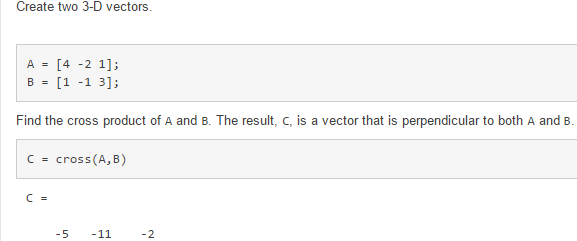 10
Command (primes)
primes(n) returns a row vector containing all the prime numbers less than or  equal to n. The data type of p is the same as that of n.
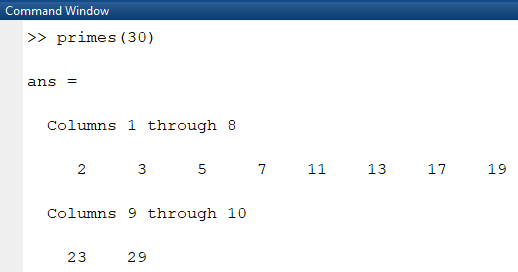 isprime(X)
isprime(X) returns	a	logical	array	the	same	size	as X.	The  at TF(i) is true when X(i) is a prime number. Otherwise, the value is false
value
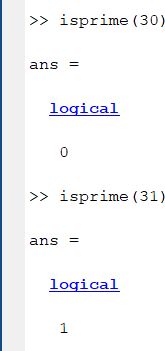 10
Building matrices and extracting part of matrices
Example 1:-
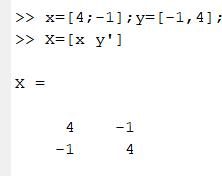 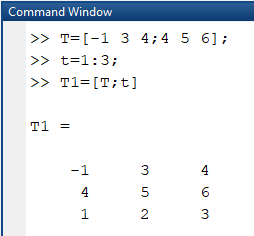 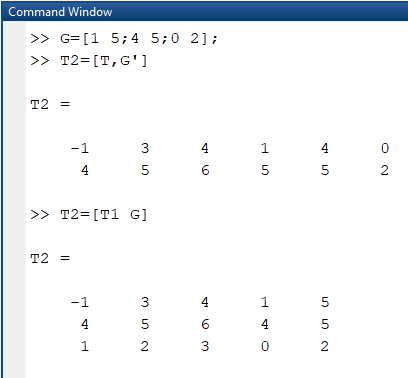 10
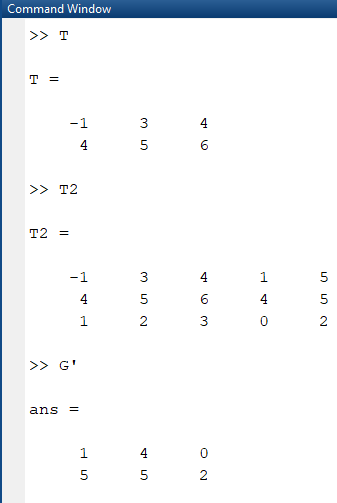 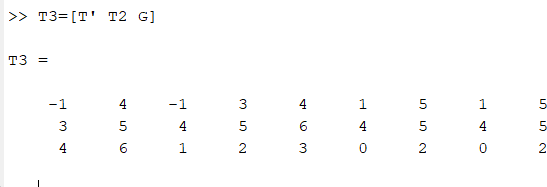 10
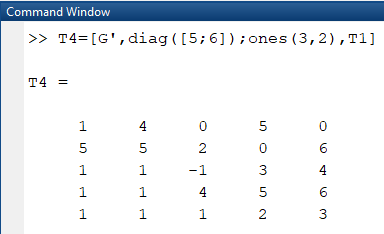 Example 2: -
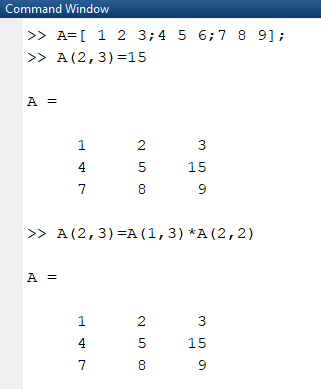 10
Change column 2 by v=[11 12 13 ]
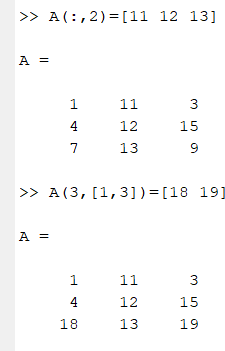 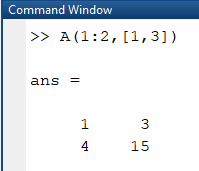 10
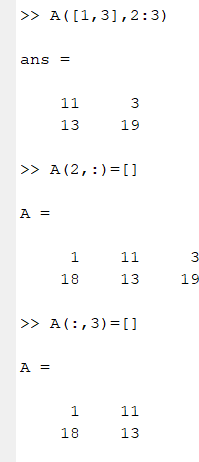 Example: -
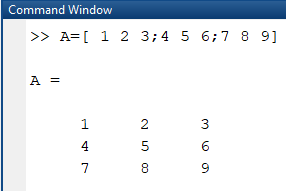 Swap R1 and R2
10
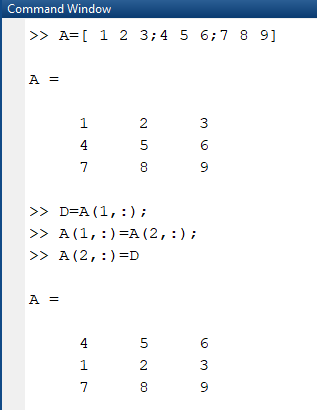 Change C2 with C3
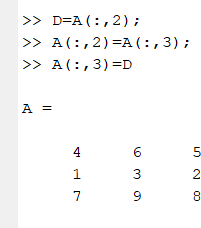 Swap R1 and R3
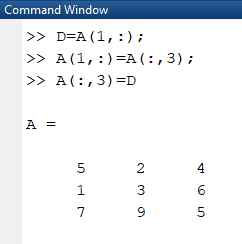 10
Matrices Arithmetic
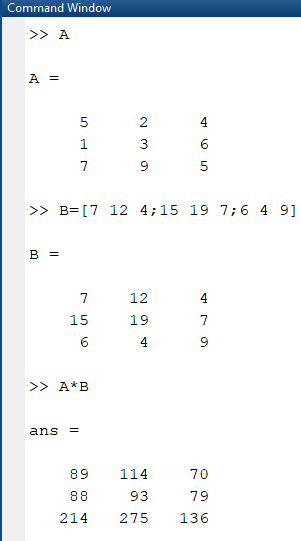 10
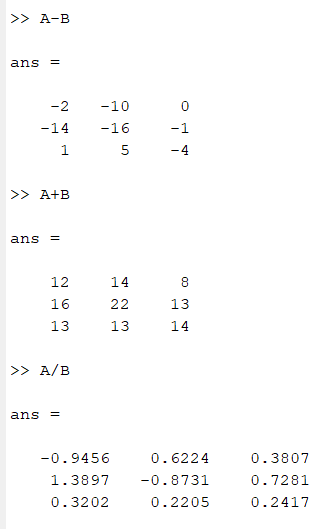 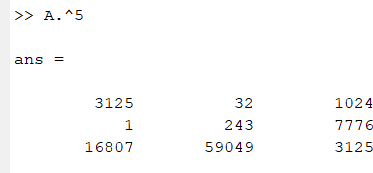 Euclidean Norm
The Euclidean norm (or 2-norm) of a vector v that has N elements is defined by
10
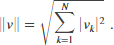 \
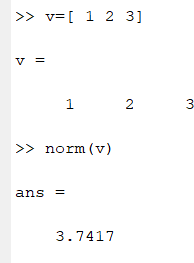 Magic Function
Matlab has build in function that create magic sequence of almost any size
>> magic(n)  build a square matrix of size 𝑛 ∗ 𝑛 and that elements between 0 −>
𝑛^2
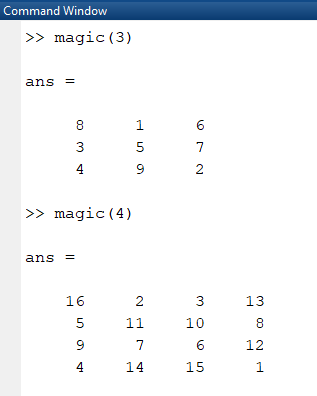 10